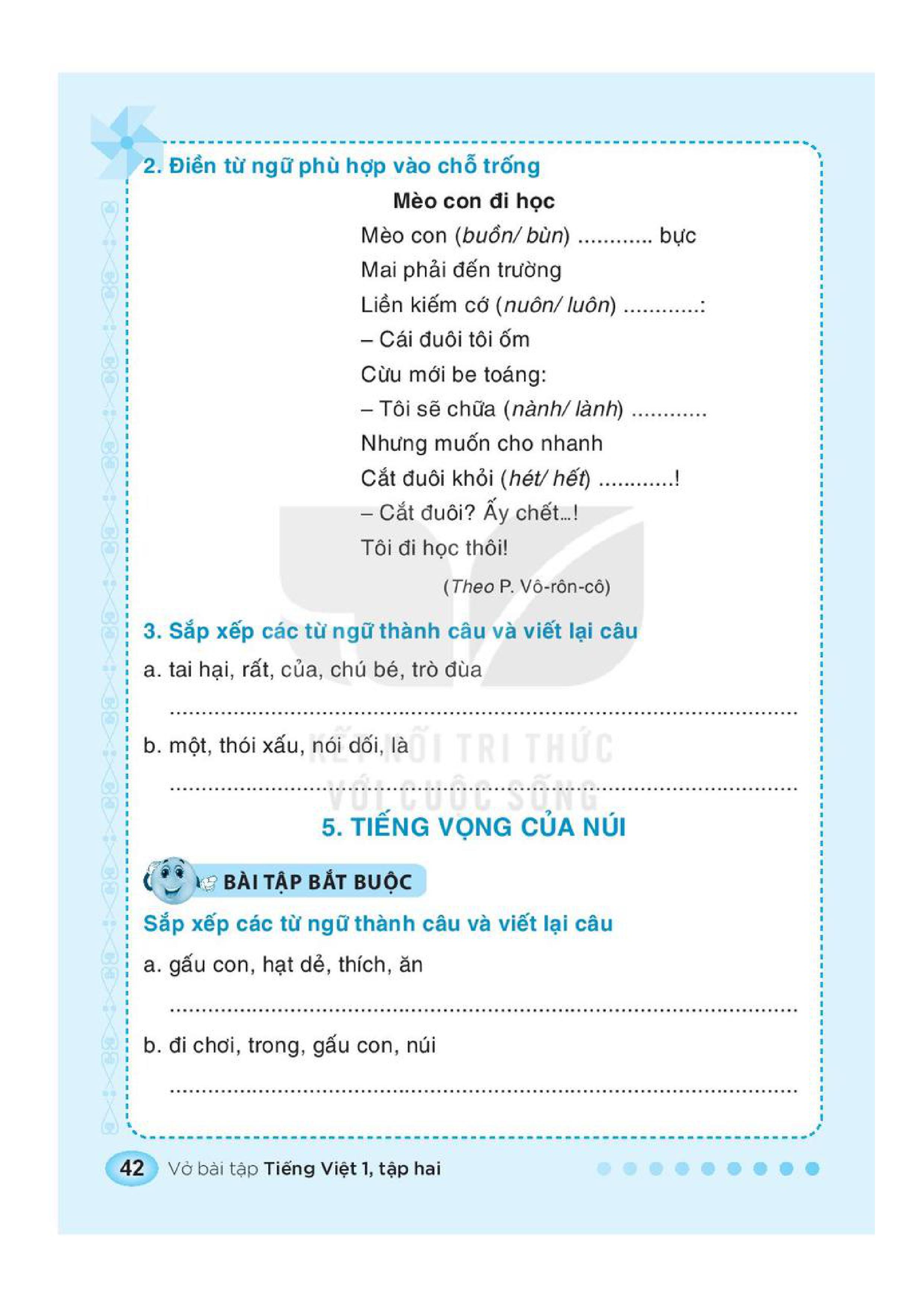 Gấu con thích ăn hạt dẻ.
Gấu con đi chơi trong núi.
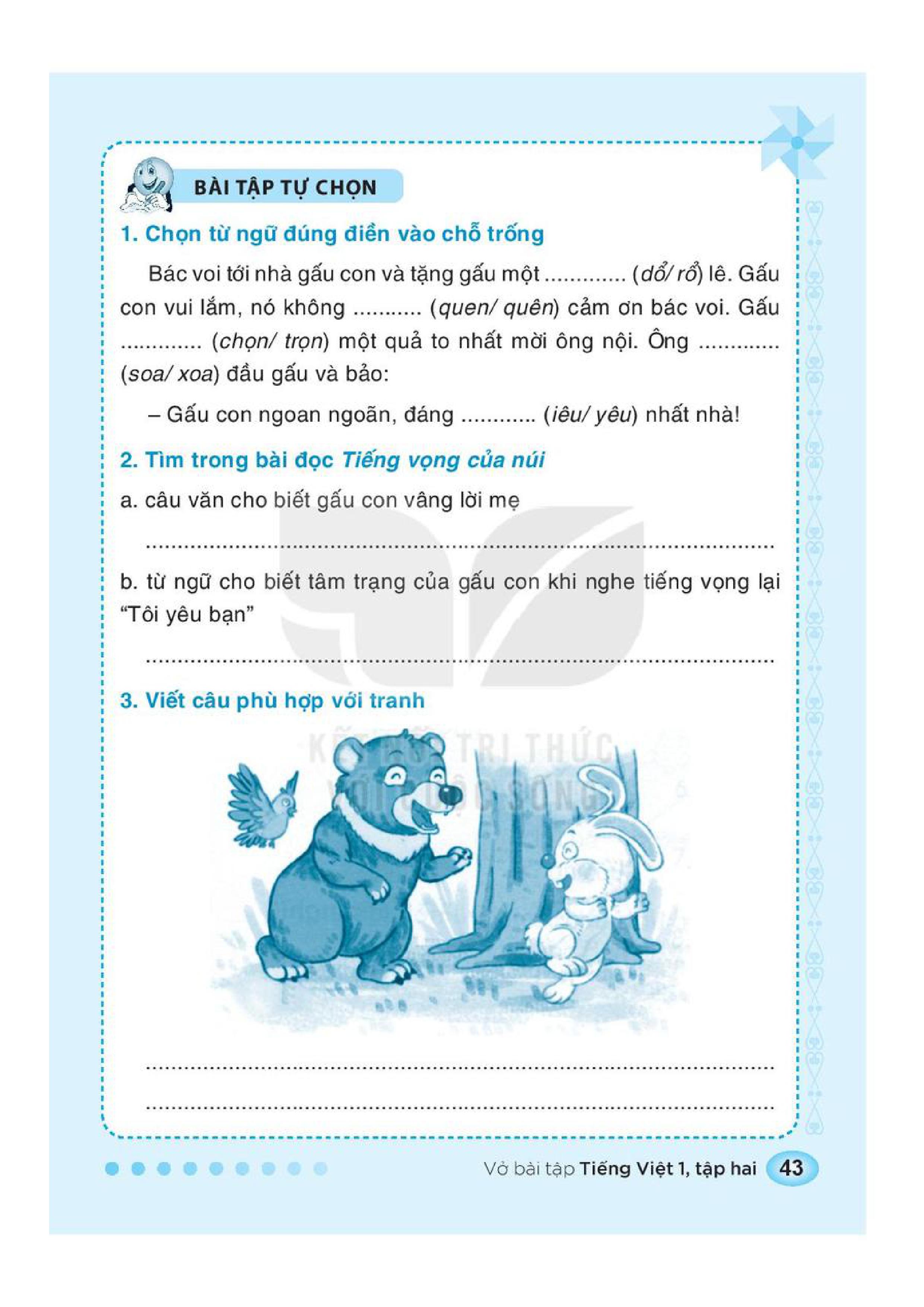 ǟổ
quên
chọn
xoa
yêu
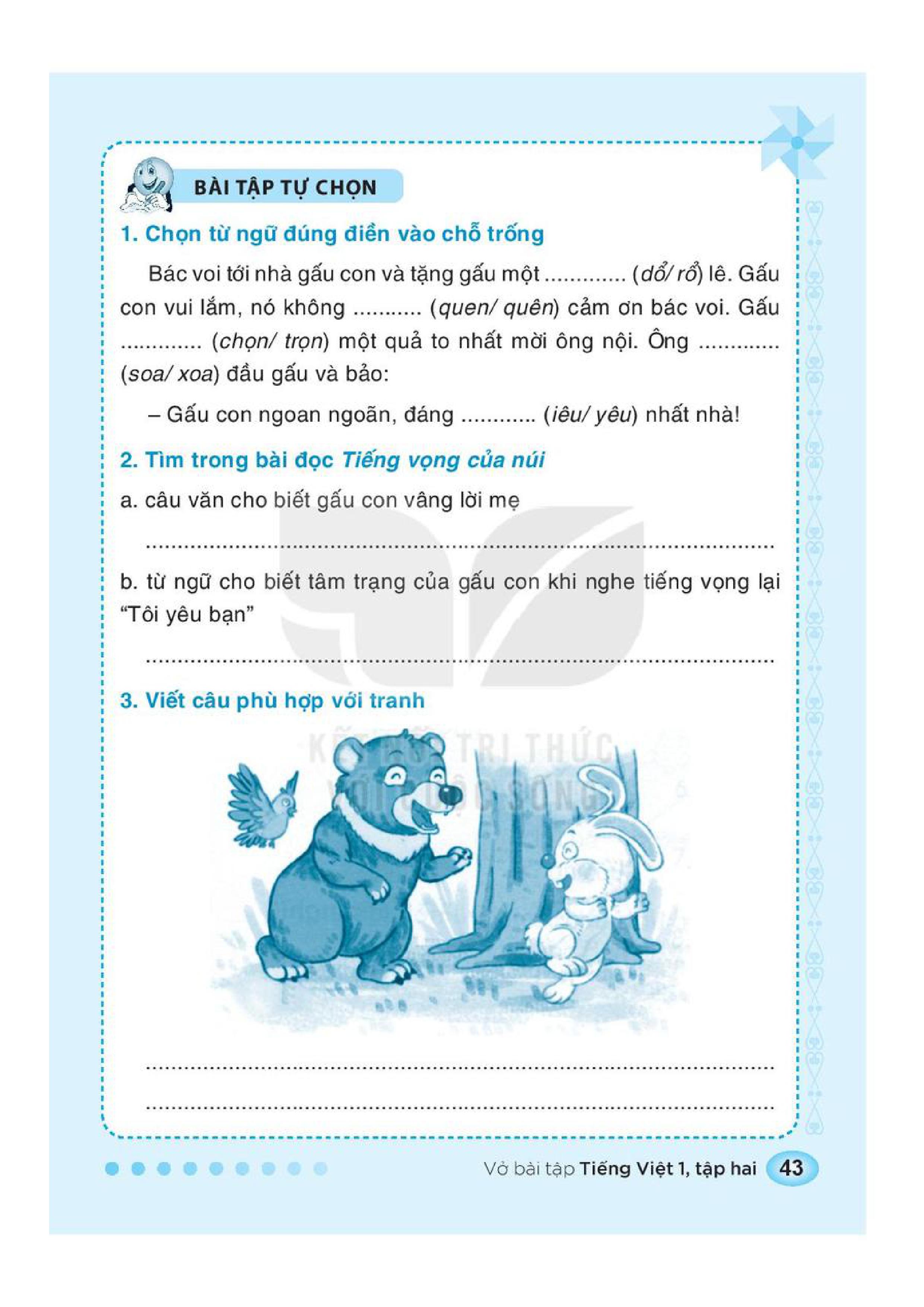 Gấu con làm theo lời mẹ.
Gấu con bật cười vui vẻ.
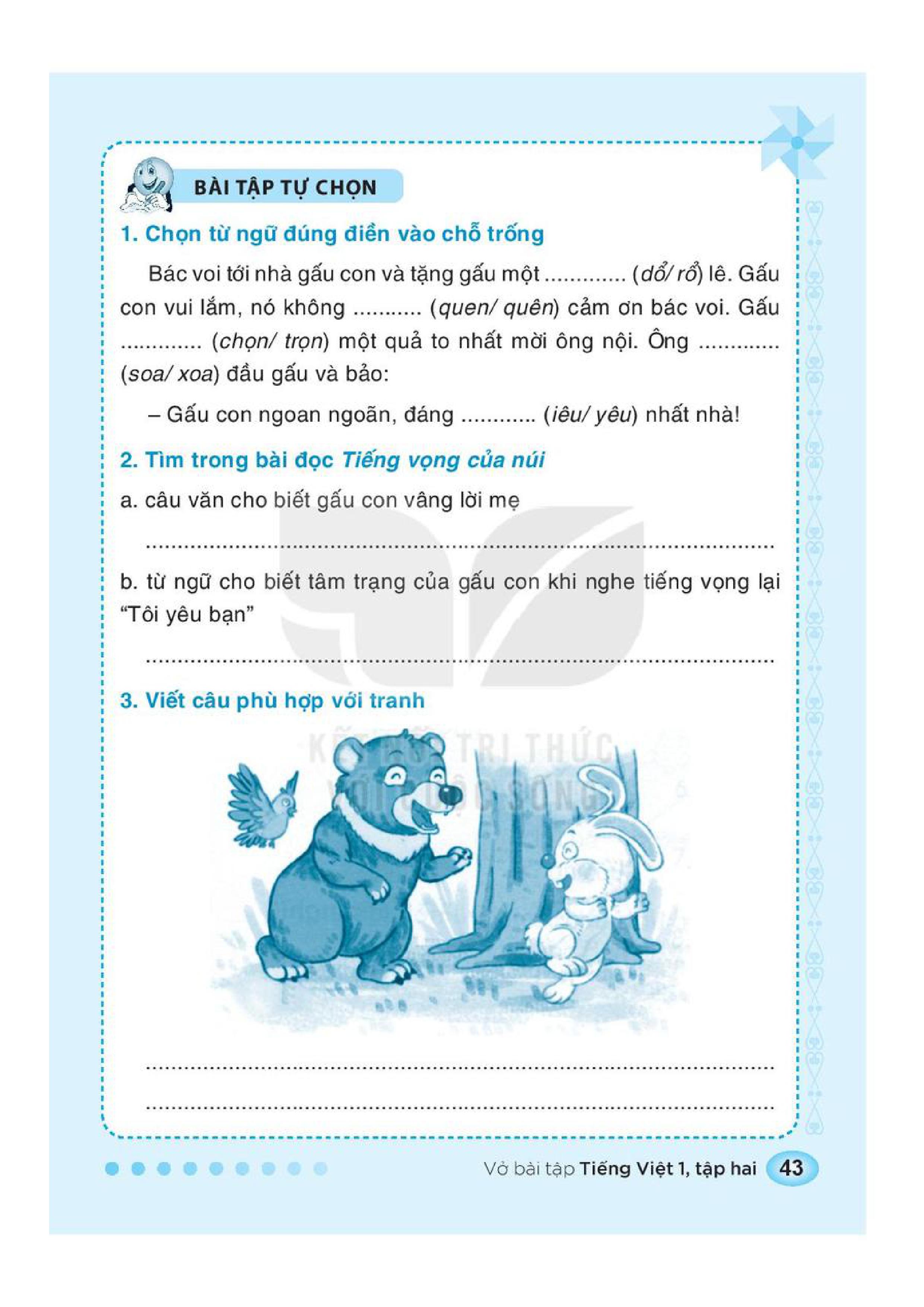 Gấu con vui đùa cùng bạn sóc và bạn chim.